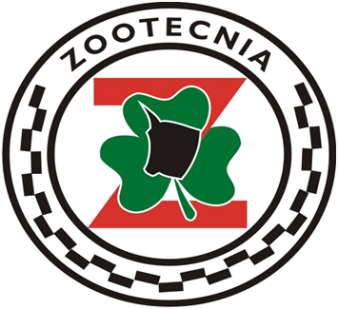 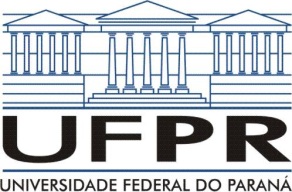 Projeto de piscicultura para a comunidade indígena de Mangueirinha
Matéria: Piscicultura
Professor: Antonio Ostrensky
Aluno(a):Daiane de Souza Milczevski 
                João Gabriel Rodrigues dos Santos
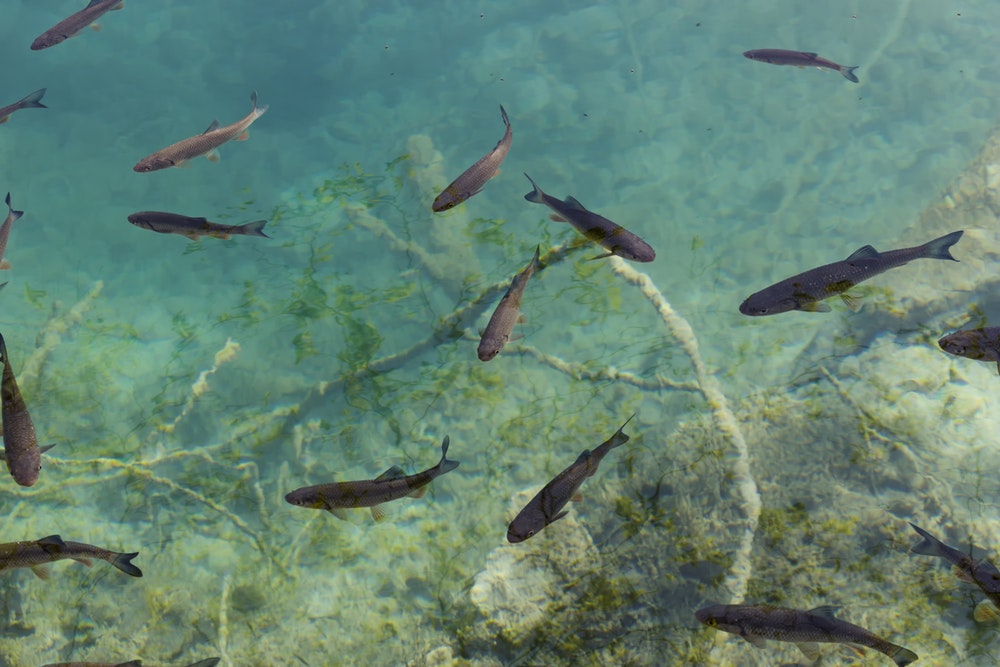 PISCICULTURA AZ039
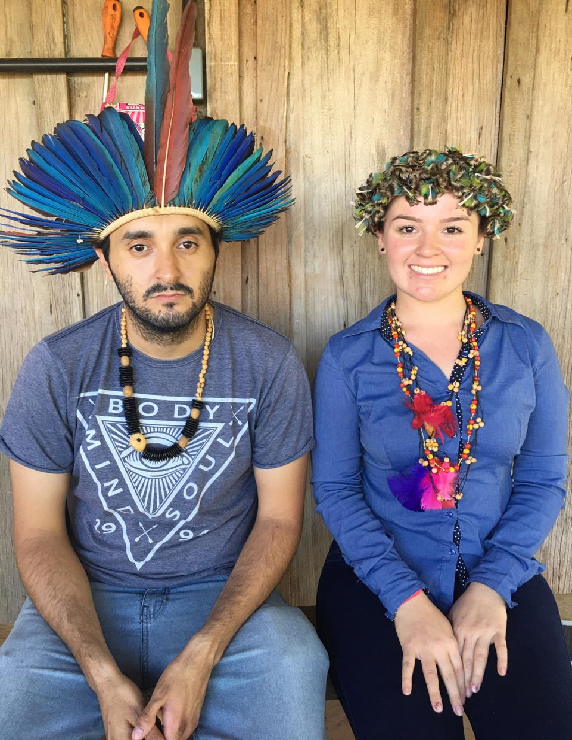 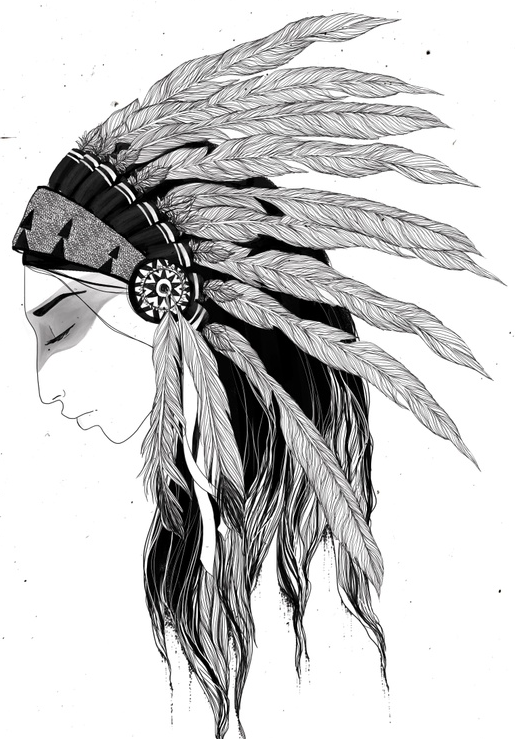 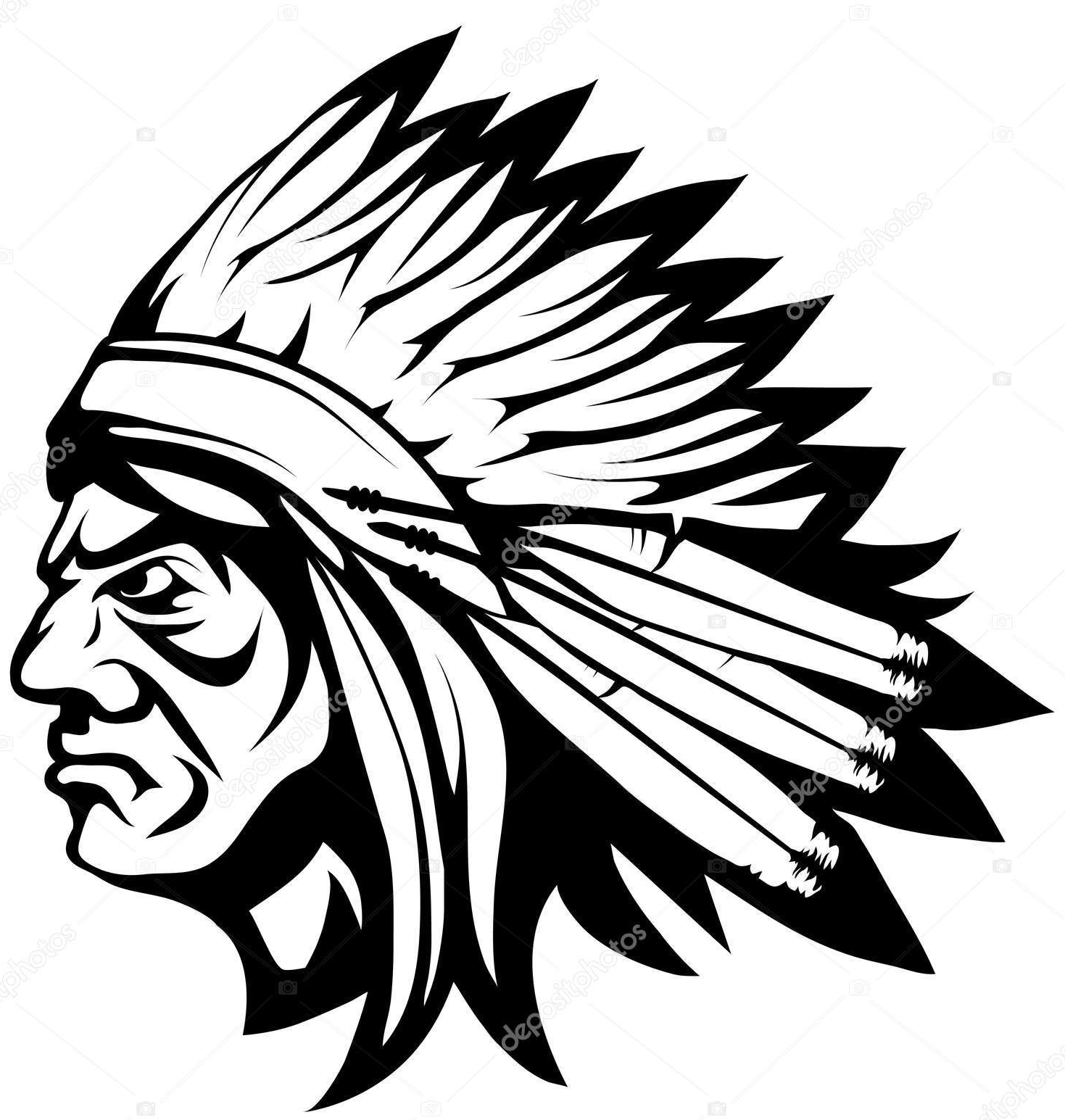 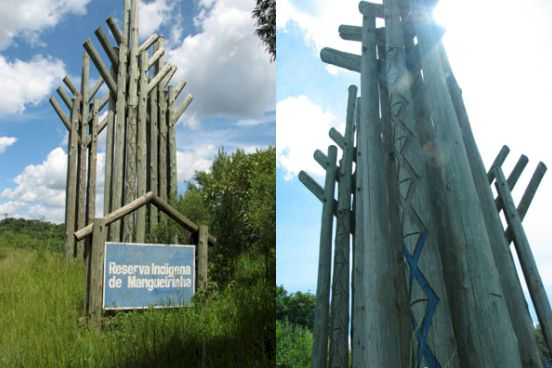 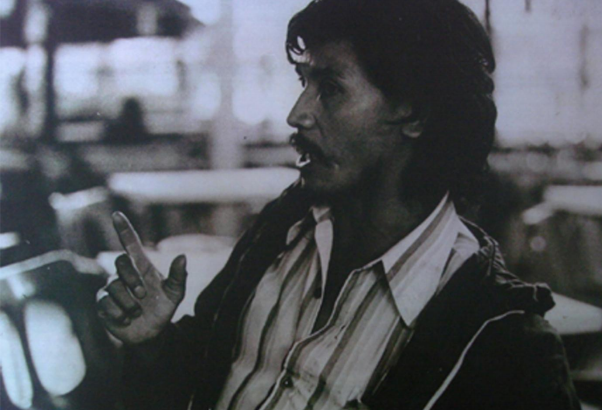 Angelo Kretã. Foto: Acervo Museu Paranaense
http://www.ihu.unisinos.br/78-noticias/571659-memoria-do-lider-indigena-angelo-kreta-e-reverenciada-em-evento-no-parana
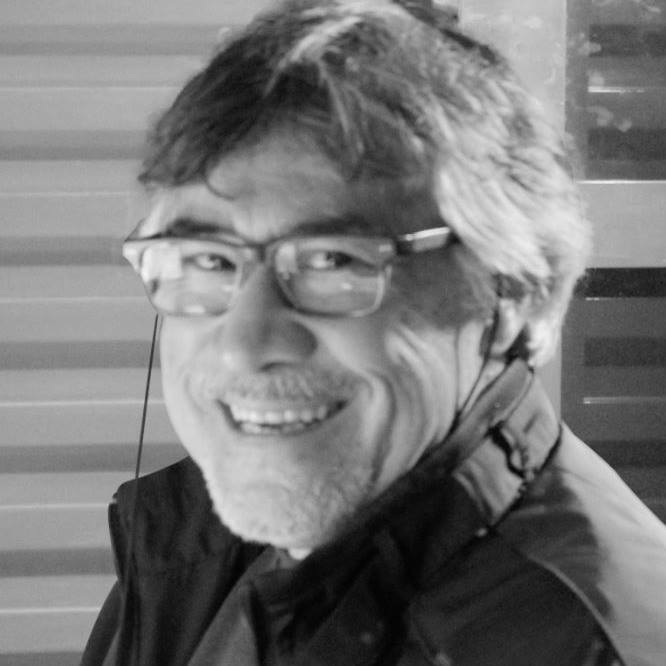 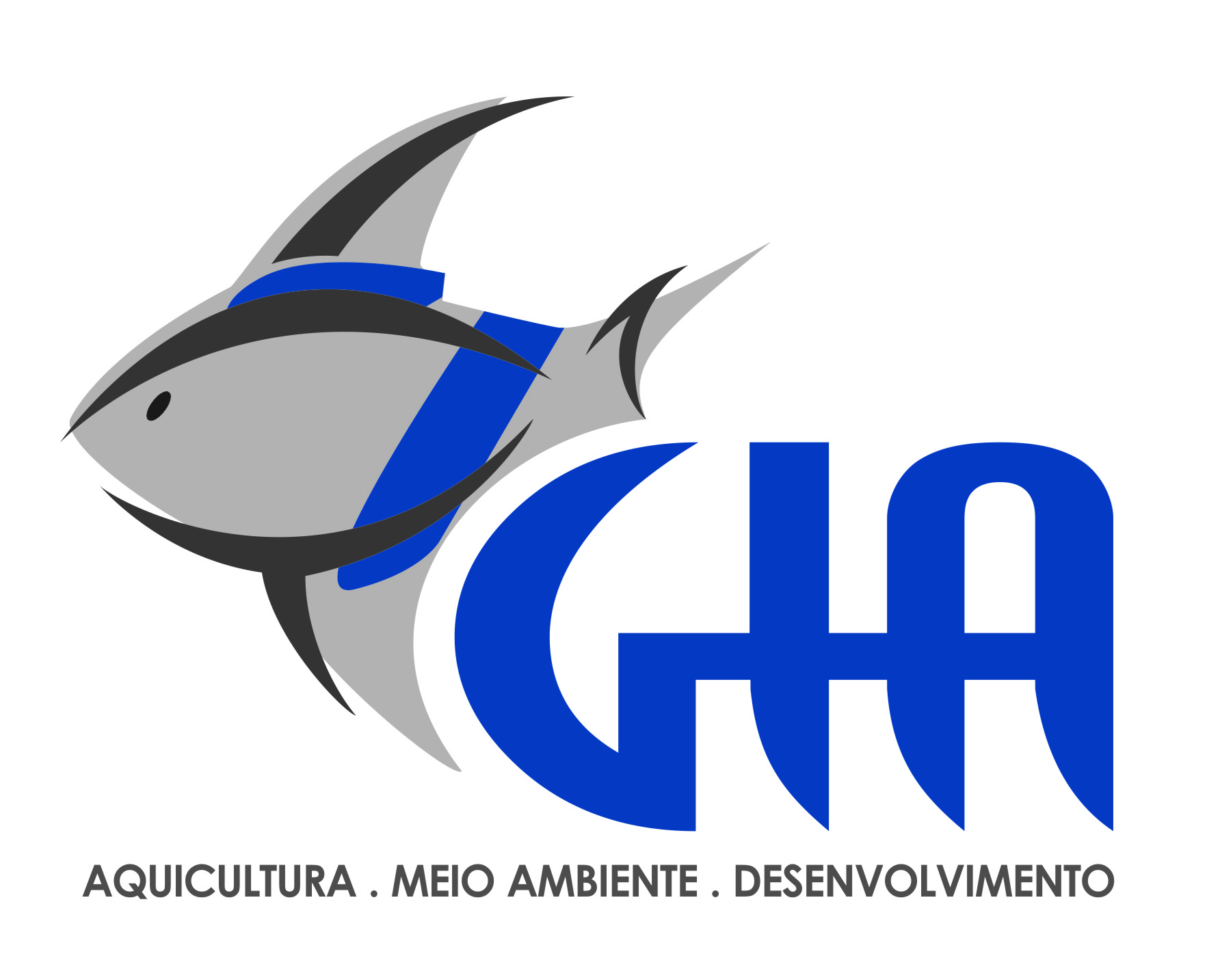 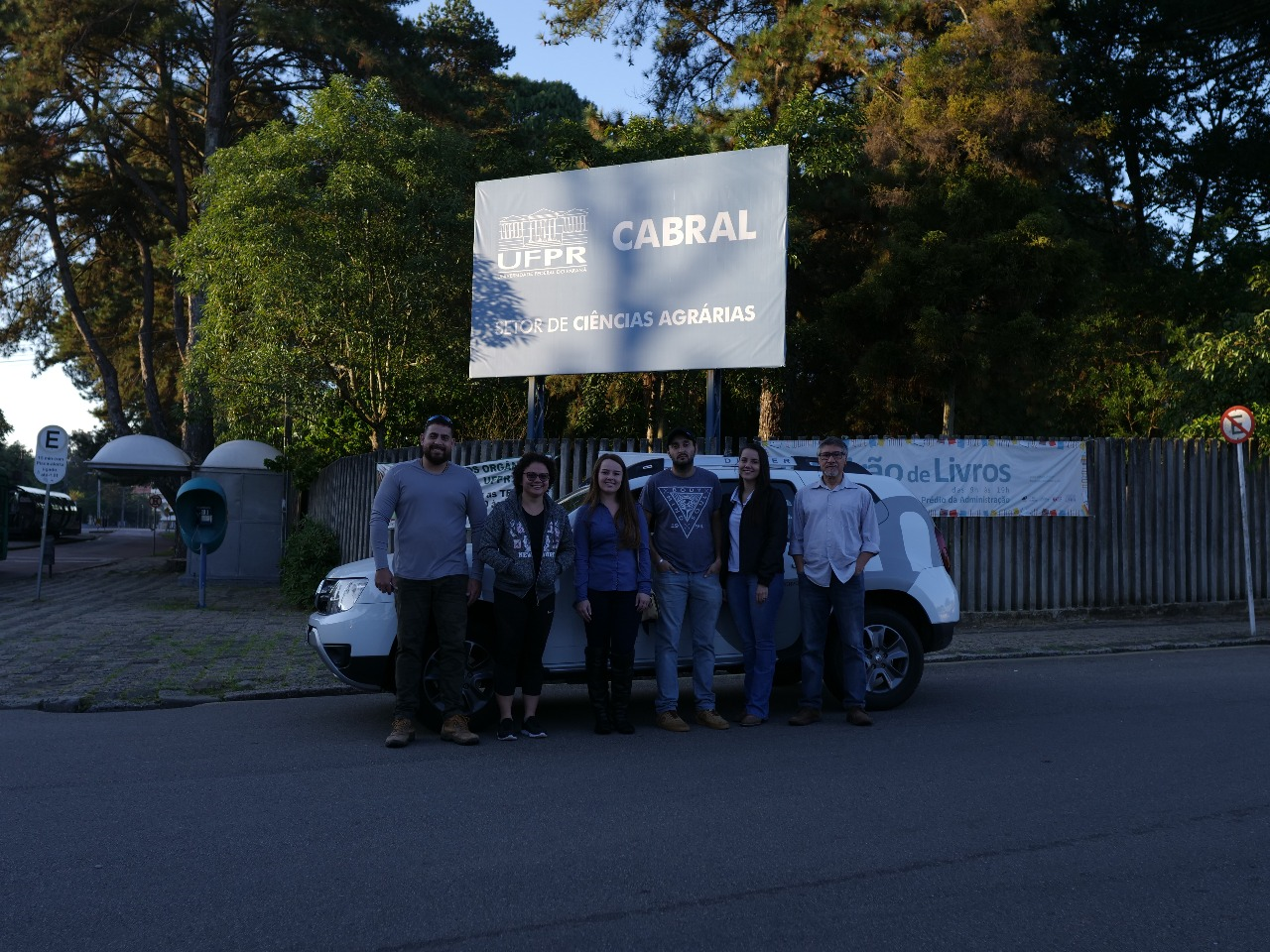 LOCALIZAÇÃO
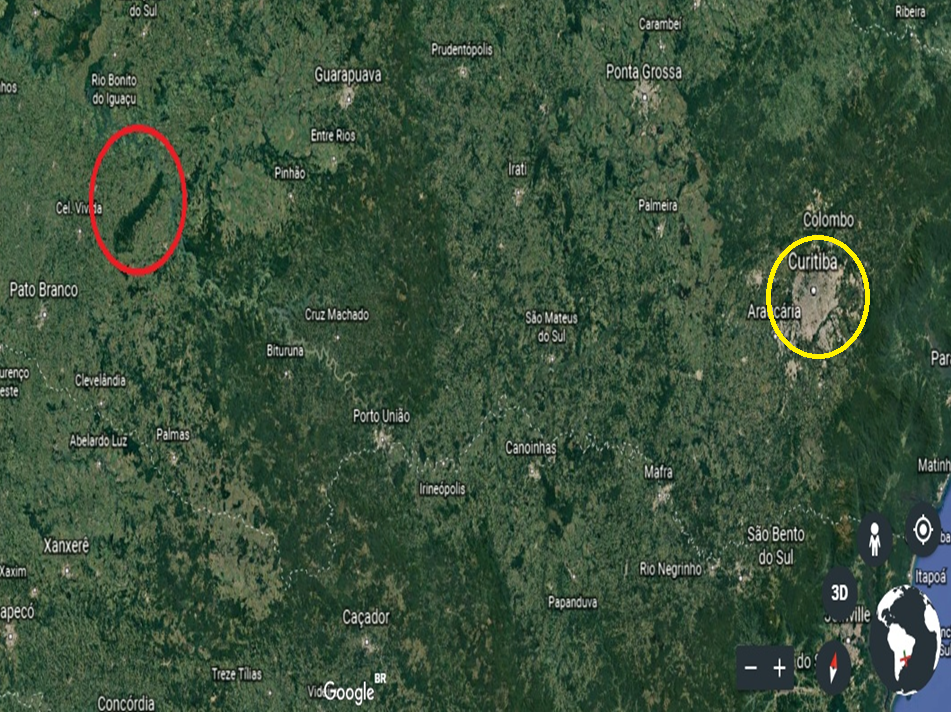 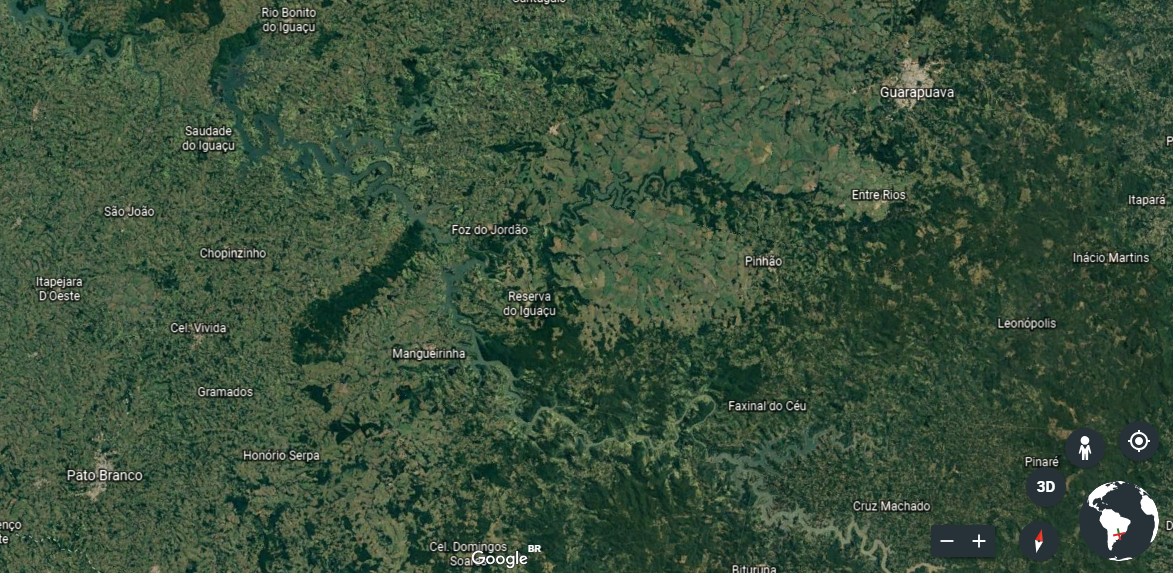 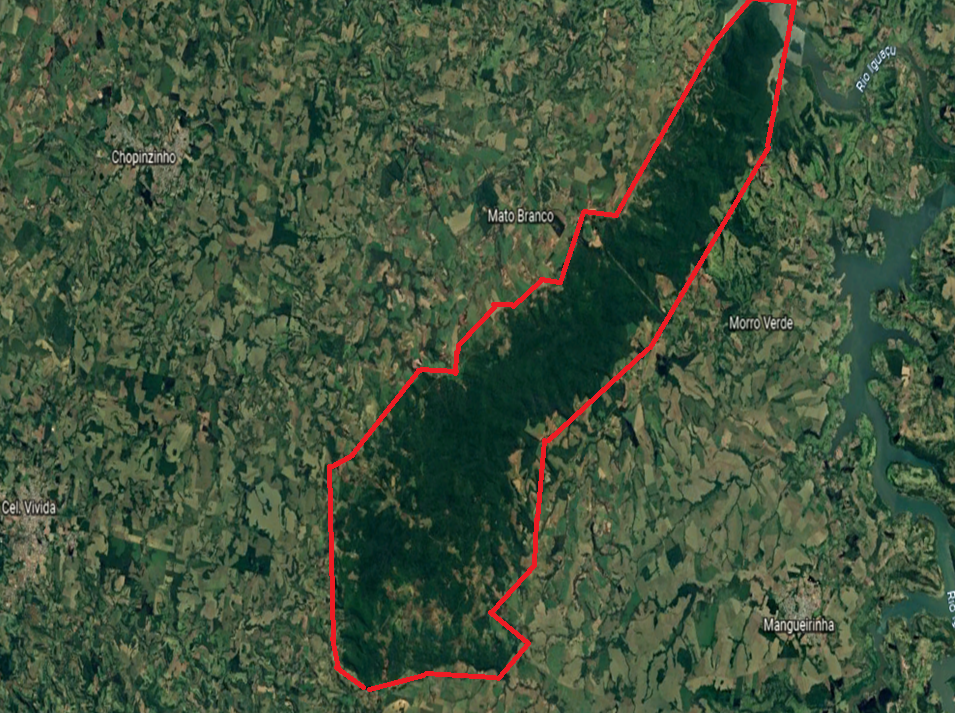 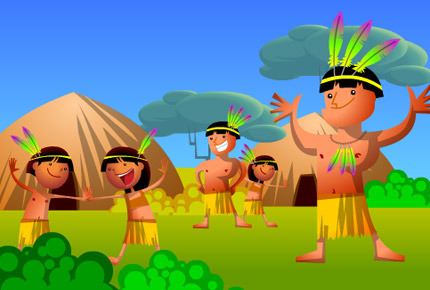 DIA DO ÍNDIO
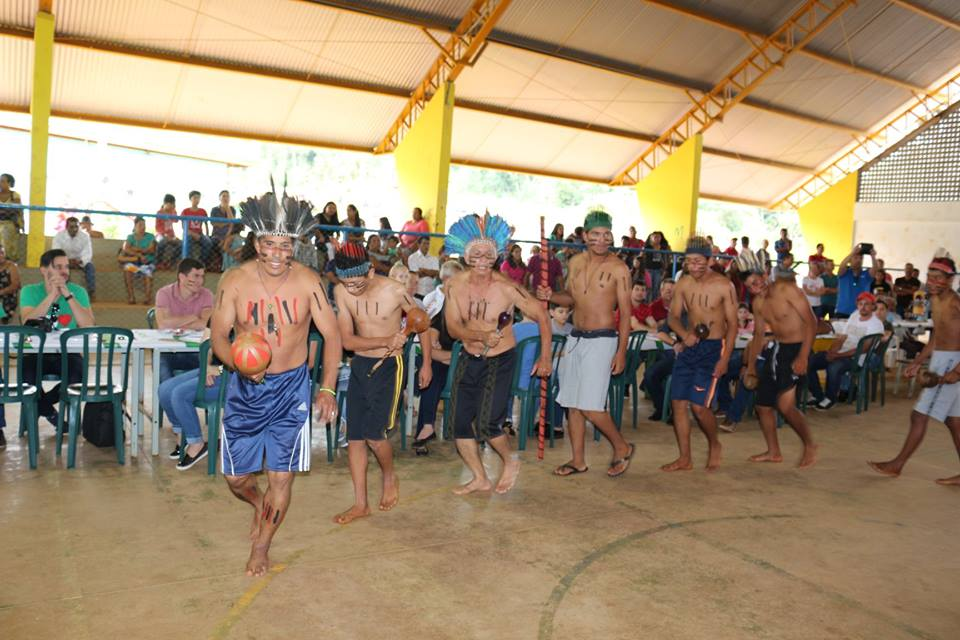 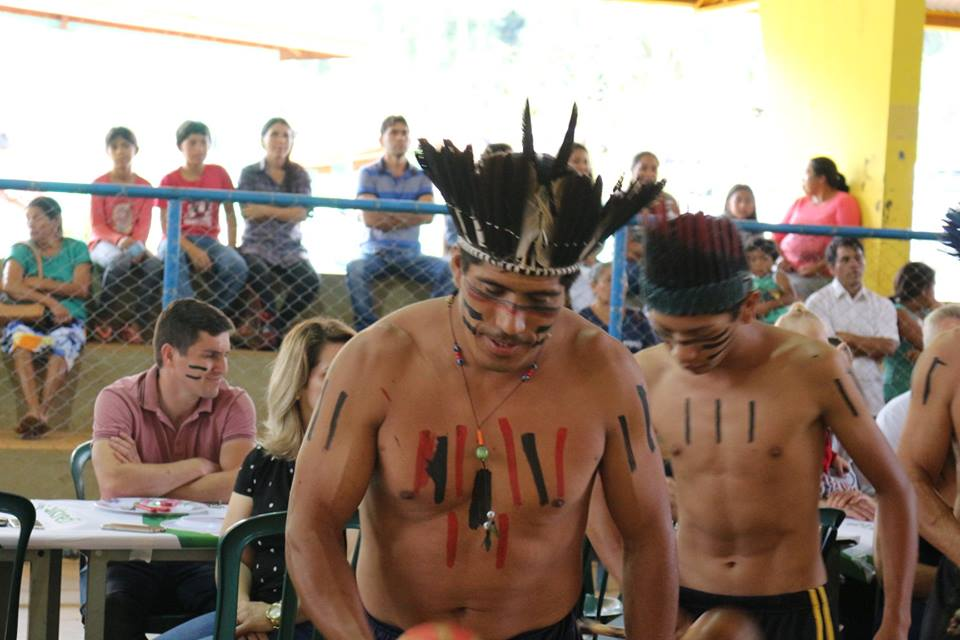 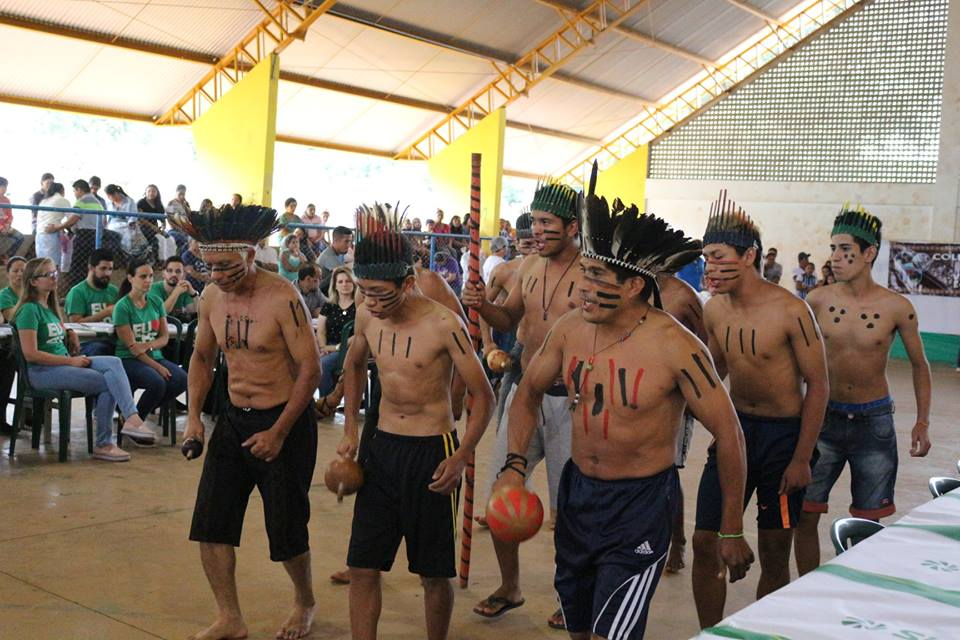 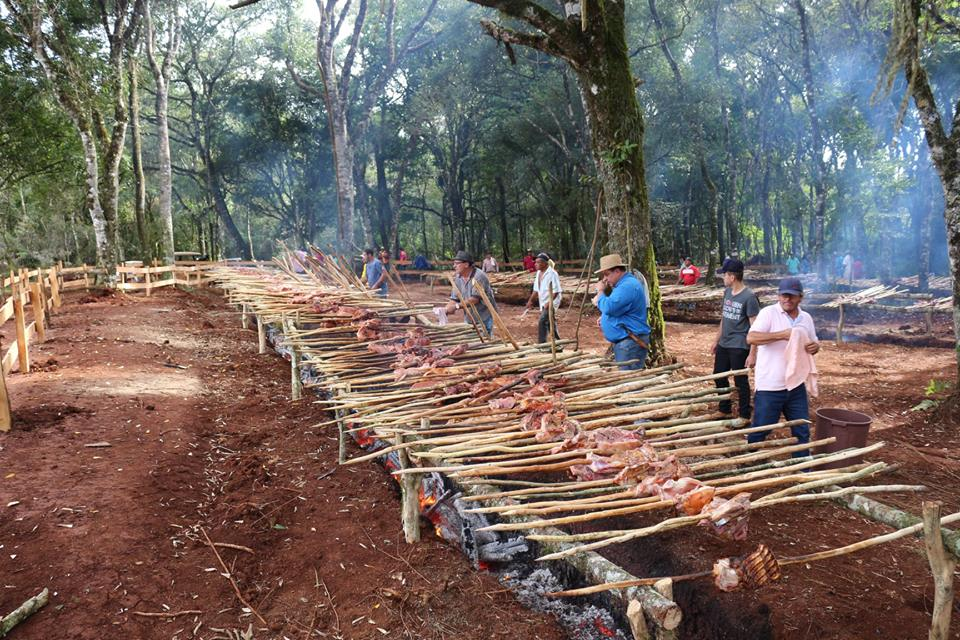 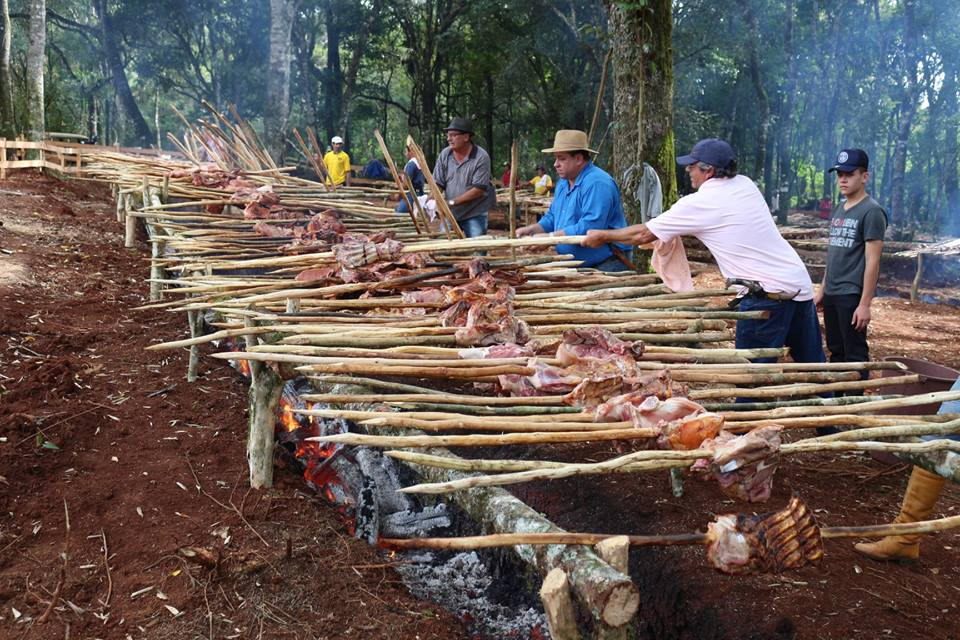 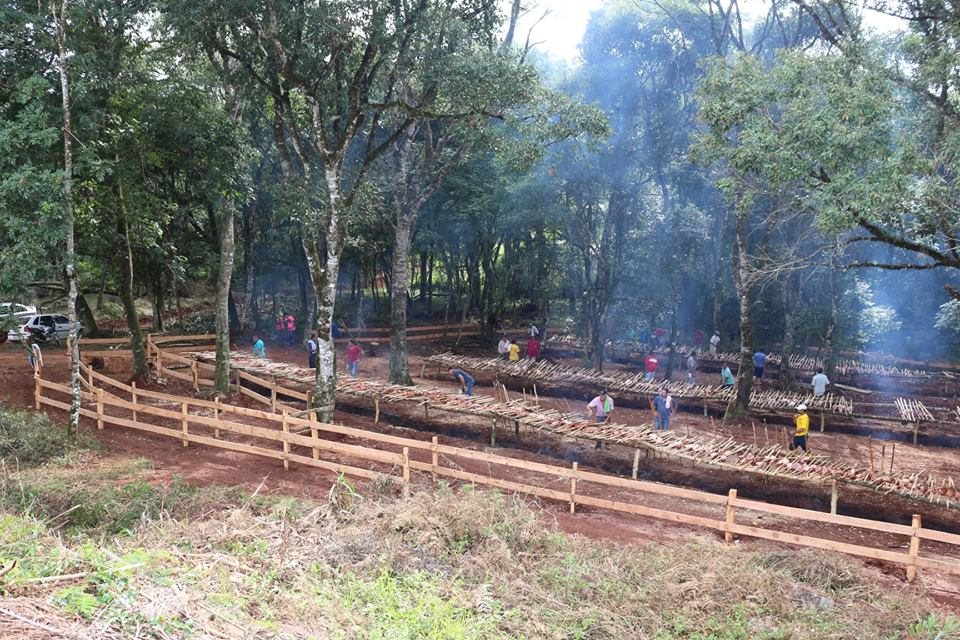 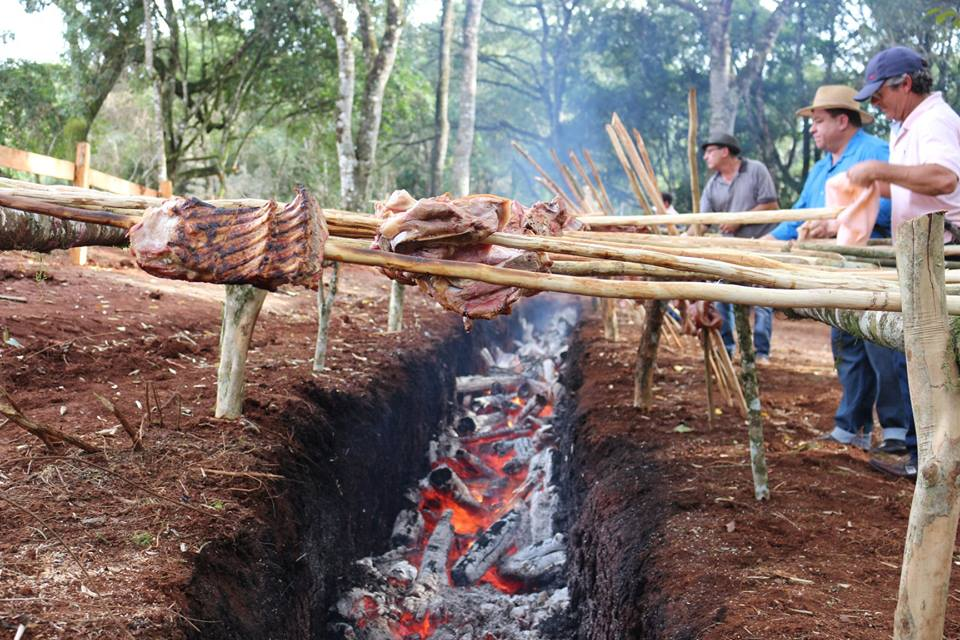 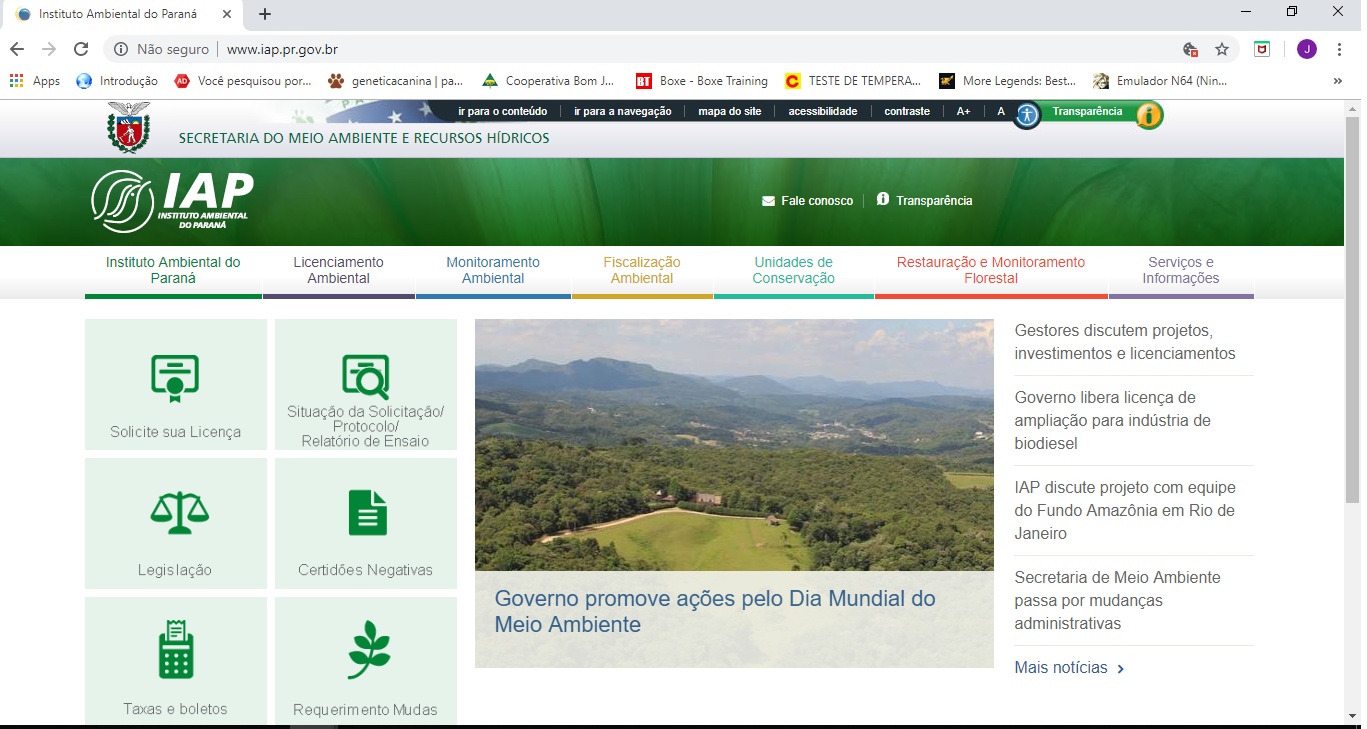 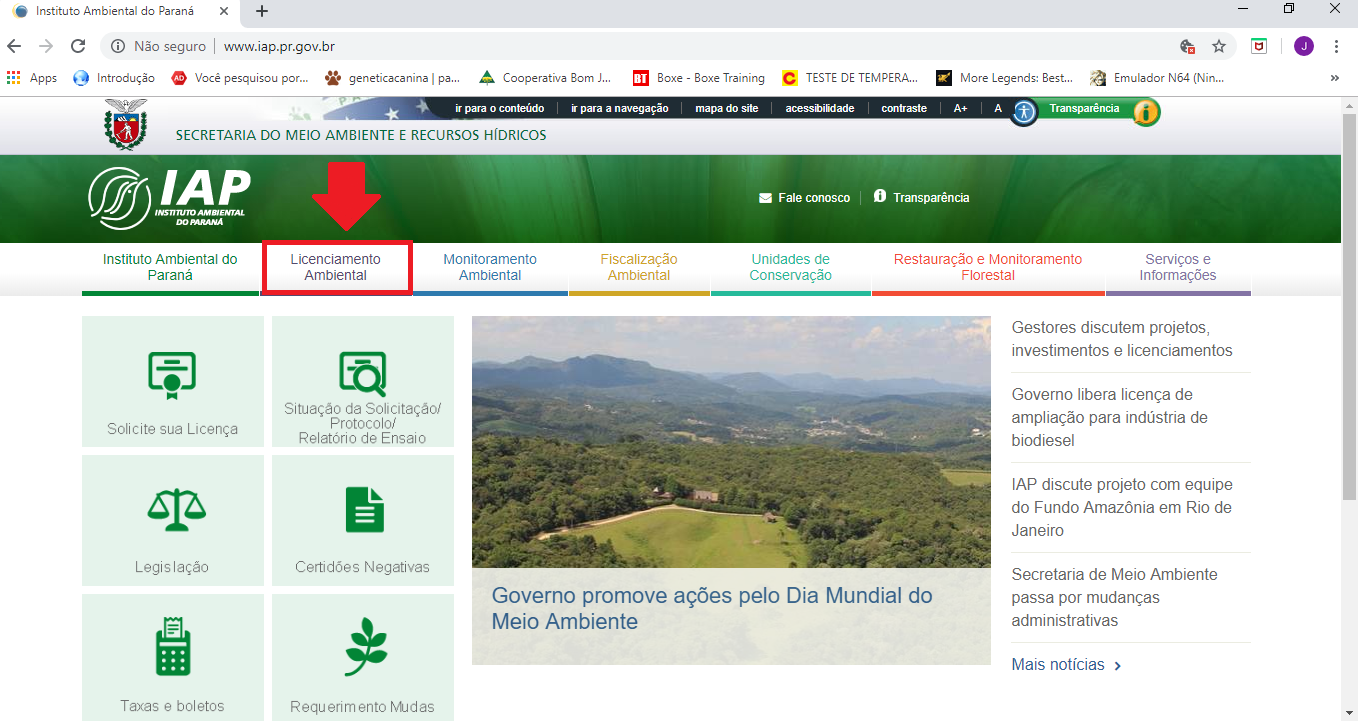 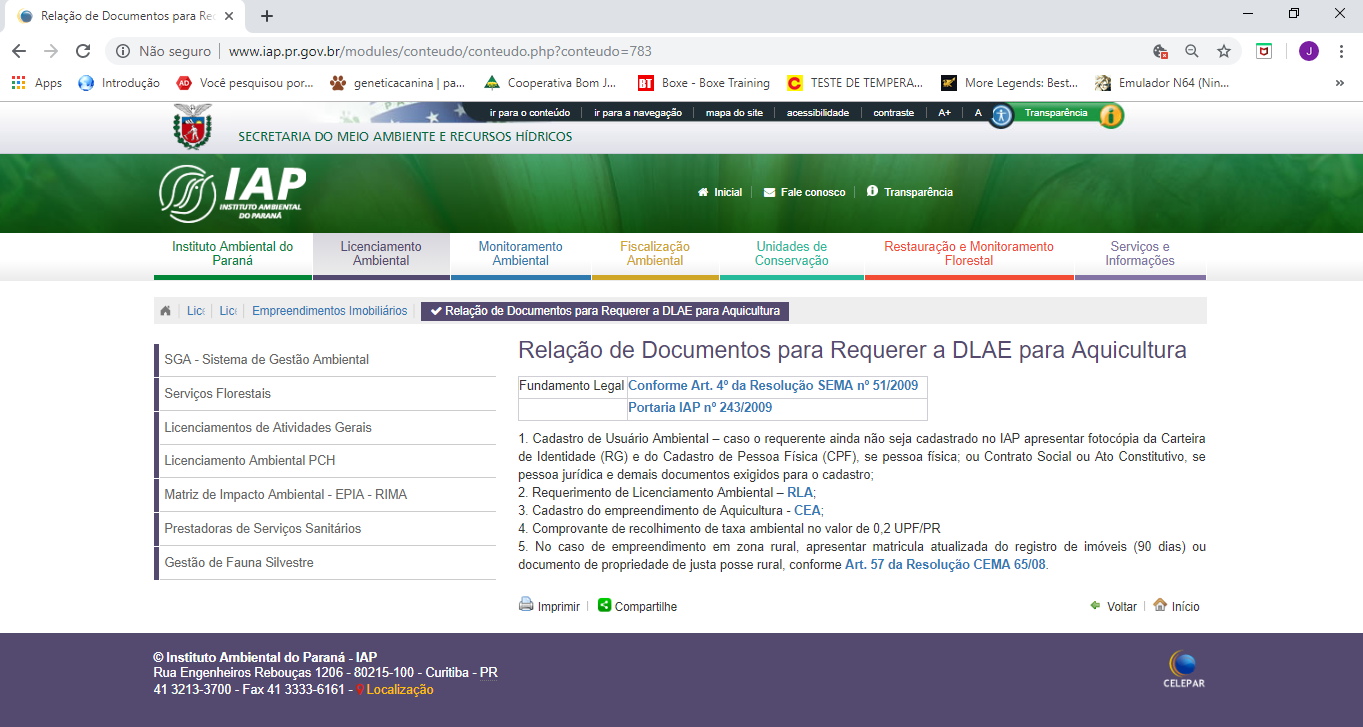 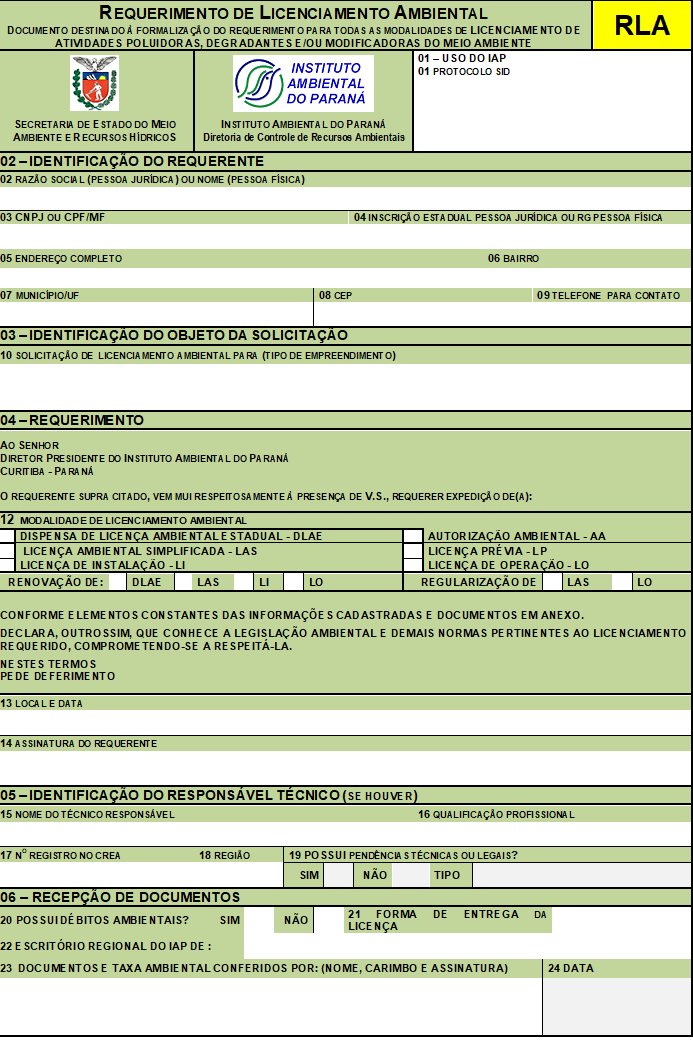 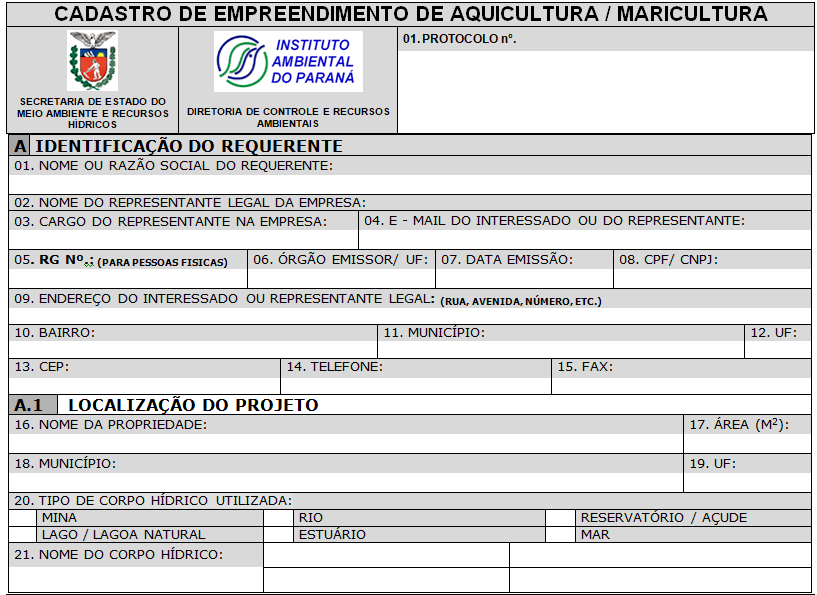 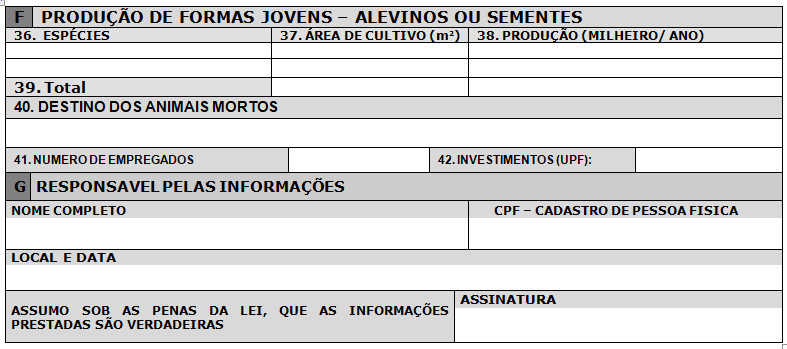 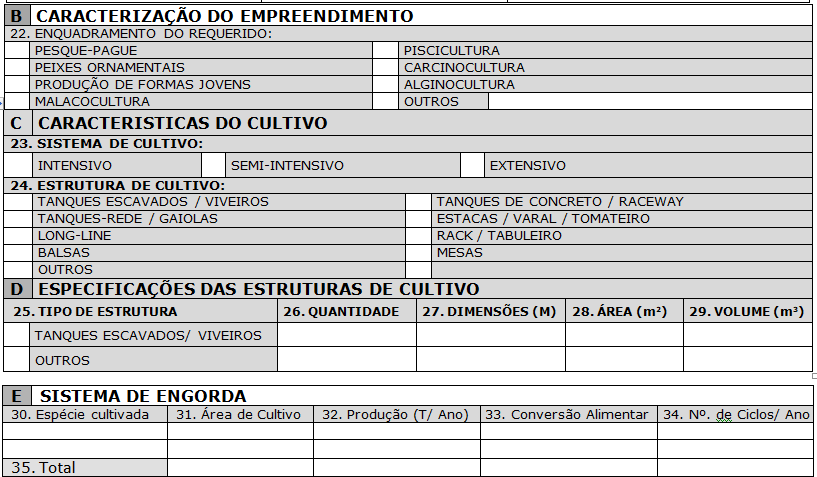 RESOLUÇÃO nº 413, DE 26 DE JULHO DE 2009
Art. 1º - Esta Resolução tem como objeto estabelecer normas e critérios para o licenciamento ambiental da aquicultura.
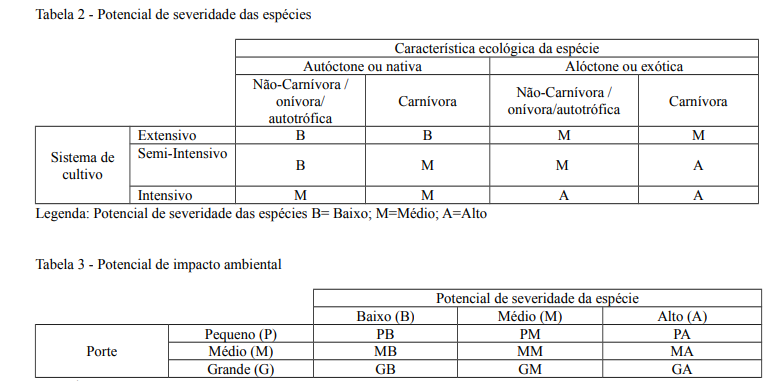 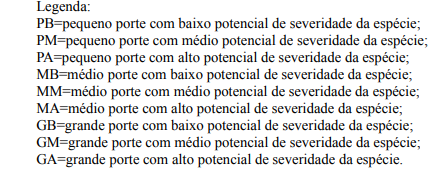 RESOLUÇÃO CONJUNTA N° 002/08 - IBAMA/SEMA/IAP
Artigo 1° - Determinar que todos os viveiros, tanques, pequenos reservatórios, viveiros alagados ou lagoas destinadas para a produção de peixes em áreas urbanas ou rurais, já existentes e utilizando-se de águas continentais, deverão ser regulamentados pela presente resolução e, obrigatoriamente, licenciados junto ao Instituto Ambiental do Paraná.

Artigo 5° - A piscicultura que dispõe de parte de suas obras em área de preservação permanente deverá ser mantida conforme o projeto original.

Parágrafo único - Os projetos submetidos ao licenciamento e aprovados pelo órgão ambiental deverão ser implantados num prazo de até 24 meses, após a aprovação, sob pena de serem cancelados e arquivados.
PORTARIA IAP Nº 059, DE 15 DE ABRIL DE 2015
Artigo 1º ‐ Ficam reconhecidas como espécies exóticas invasoras no estado do Paraná as espécies relacionadas nos Anexos 1 (Plantas), 2 (Vertebrados) e 3 (Invertebrados) da presente Portaria.

Lei Federal nº 9.605 de 12 de fevereiro de 1998  ‐  Lei de Crimes Ambientais, que prevê punição para quem “disseminar doença ou praga ou espécies que possam causar dano à agricultura, à pecuária, à fauna, à flora ou aos ecossistemas” e “ para quem introduzir espécime animal no País, sem parecer técnico oficial favorável e licença expedida por autoridade competente, em seus artigos 61 e 31 respectivamente”;
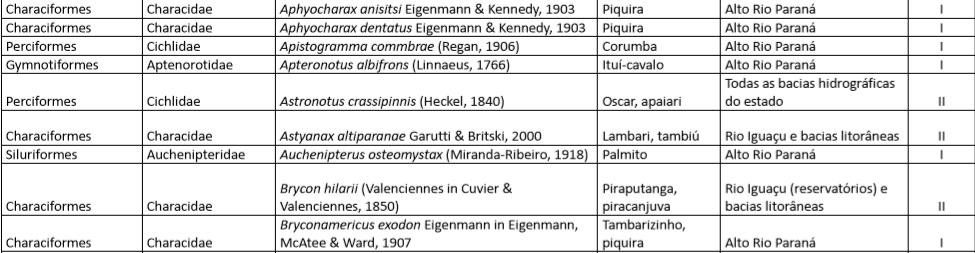 RESOLUÇÃO CONAMA Nº 459, DE 04 DE OUTUBRO DE 2013
ANEXO VIII 
MEDIDAS DE MITIGAÇÃO DOS IMPACTOS POTENCIAIS QUANDO DA UTILIZAÇÃO DE ESPÉCIES ALÓCTONES OU EXÓTICAS

Descrição de procedimentos de manejo com o objetivo de evitar os escapes da espécie dos cultivos, inclusive nas etapas de transporte e manuseio, tais como classificação por tamanho e manipulação de juvenis, contendo as respectivas estratégias de implementação;
Descrição das medidas de contenção para parasitas e patógenos associados com a espécie cultivada, informando medidas de controle e mitigação dos impactos ambientais decorrentes do uso de biocidas, quando for o caso;
Proposição do sistema de monitoramento, incluindo a detecção, registro e informe dos escapes e de eventuais impactos ambientais causados pela espécie;
Descrição de medidas para reverter, mitigar ou compensar os impactos ambientais causados pela espécie que venham a ocorrer.
Anuência
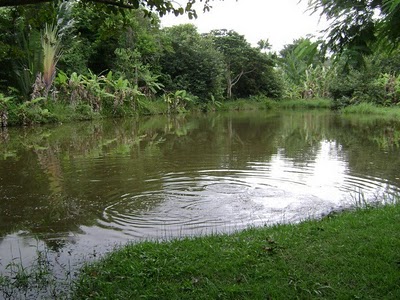 ÁREA DOS AÇUDES
SEDE
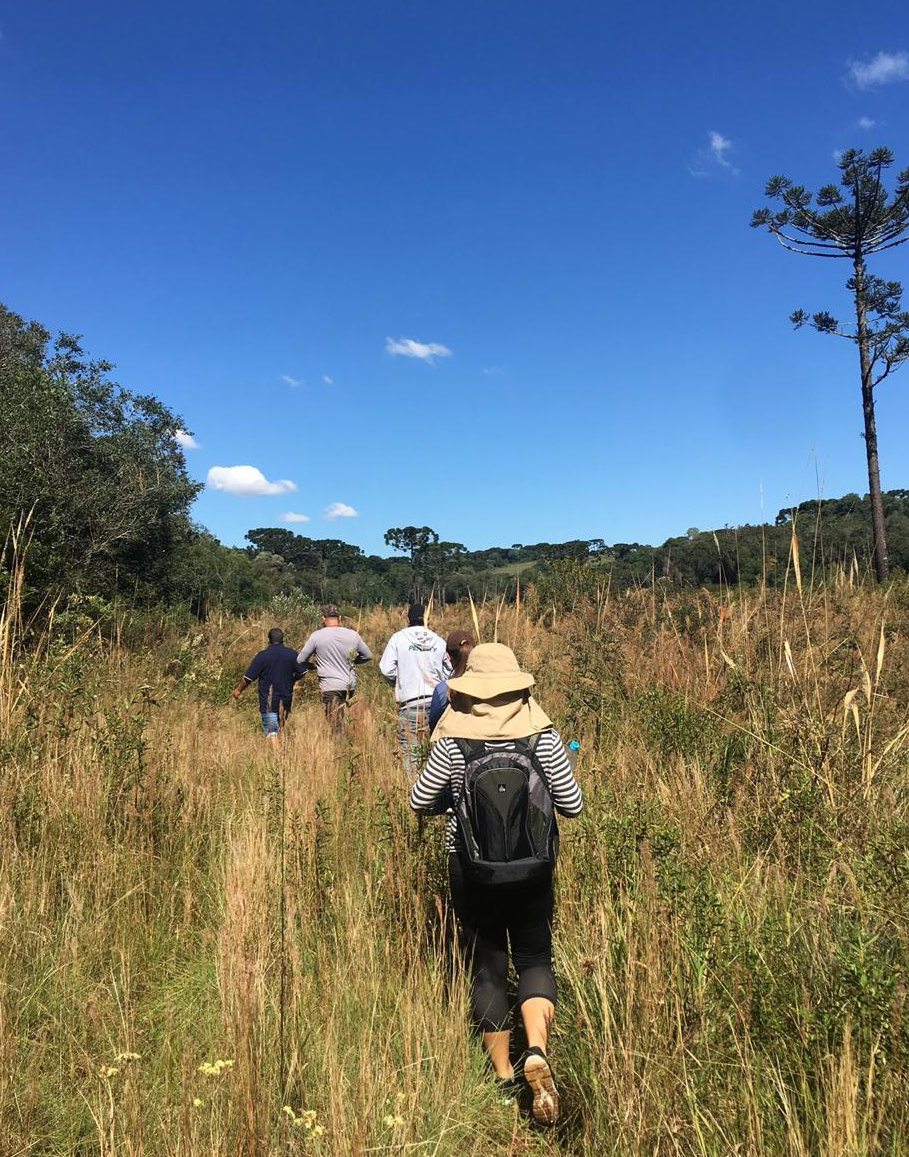 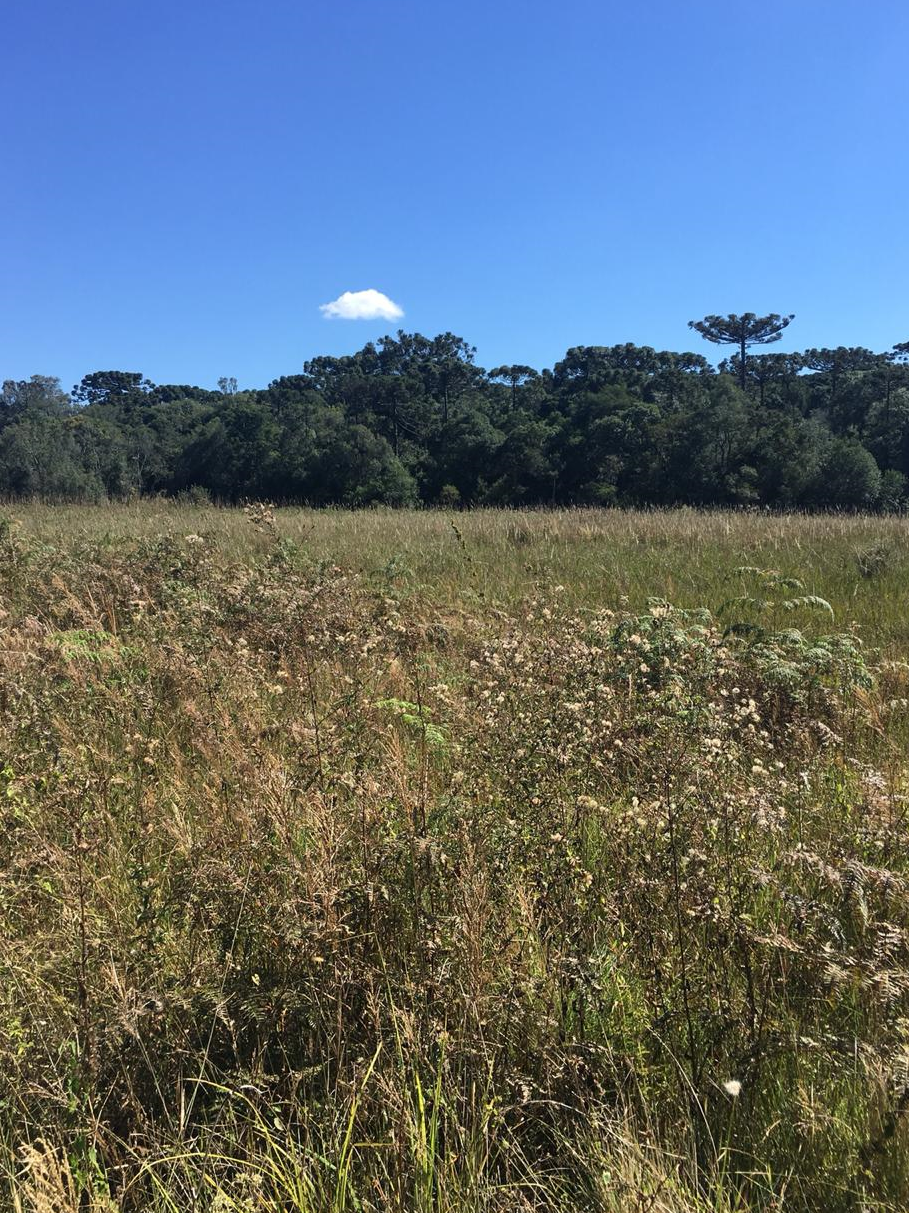 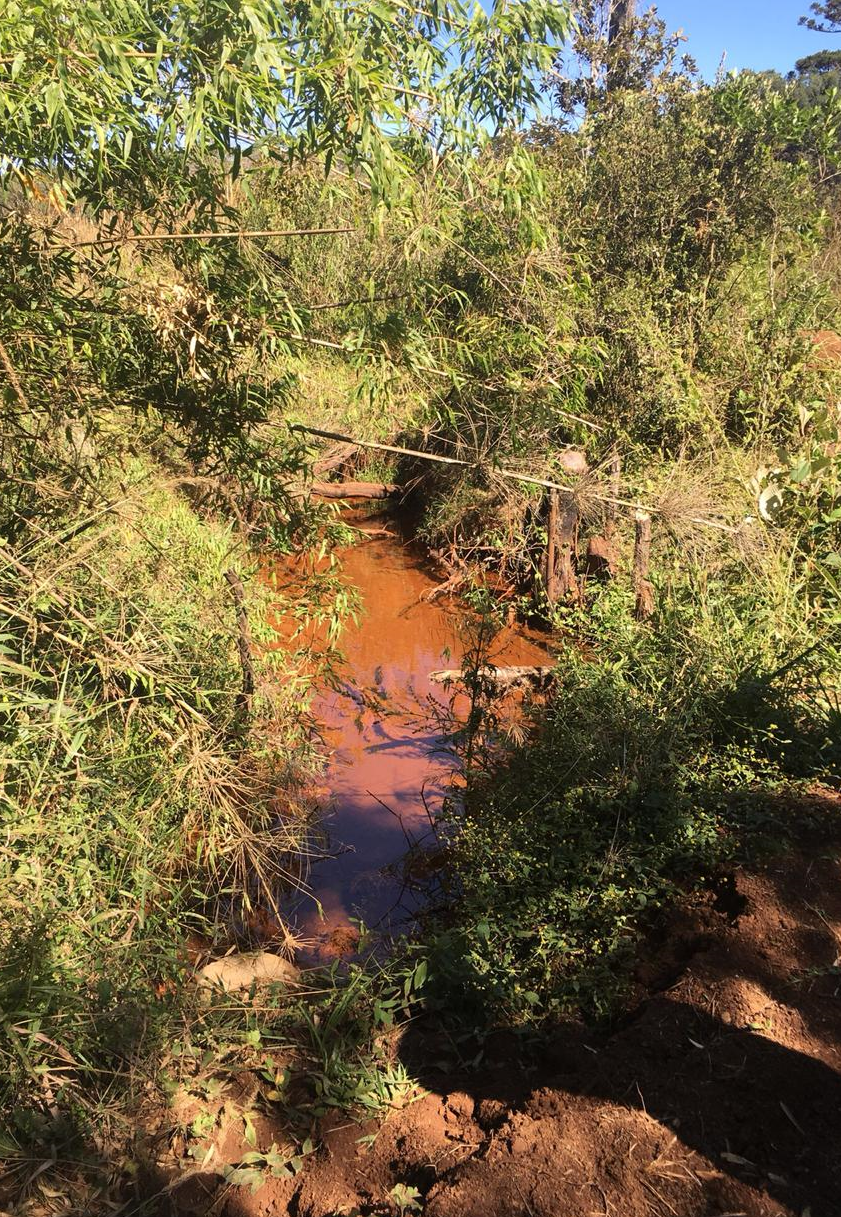 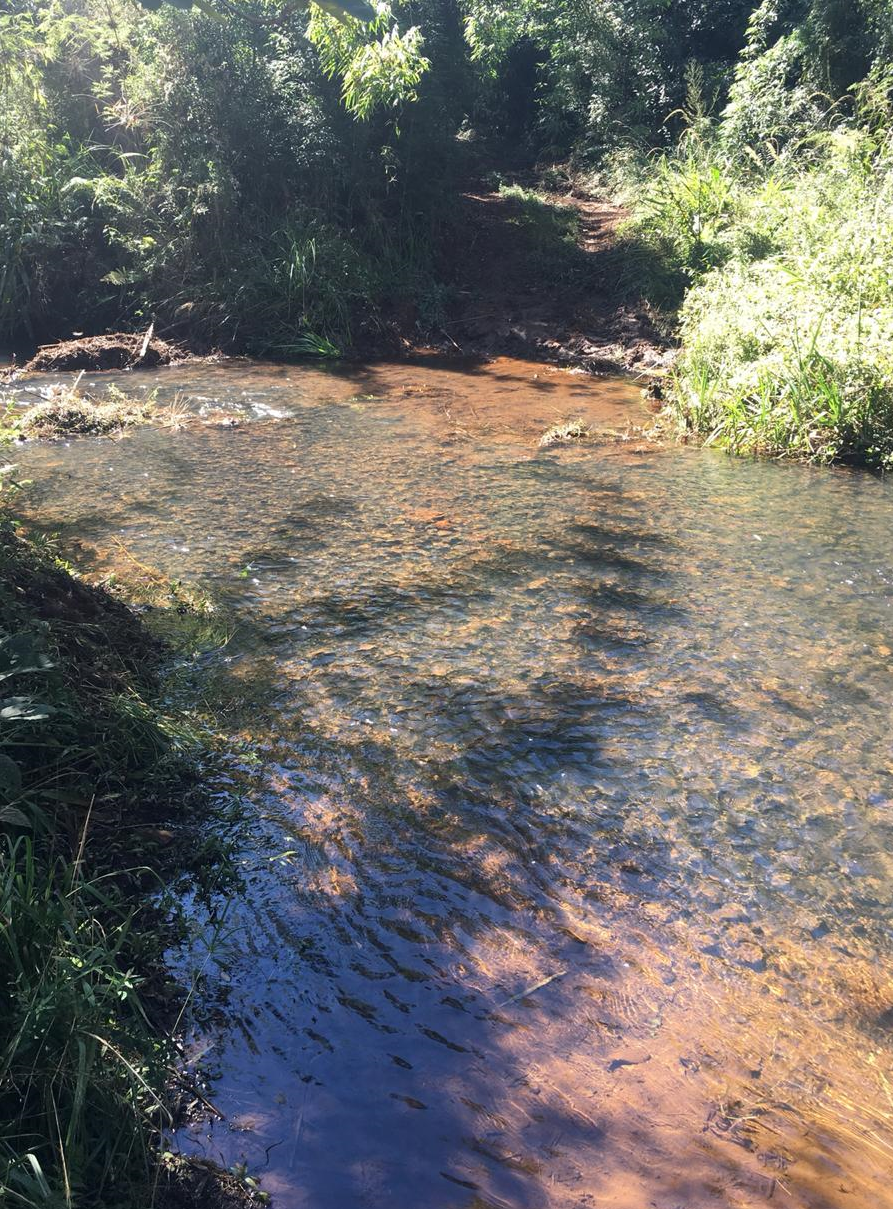 Área do açude: 50x100
PAIOL QUEIMADO
PAIOL QUEIMADO
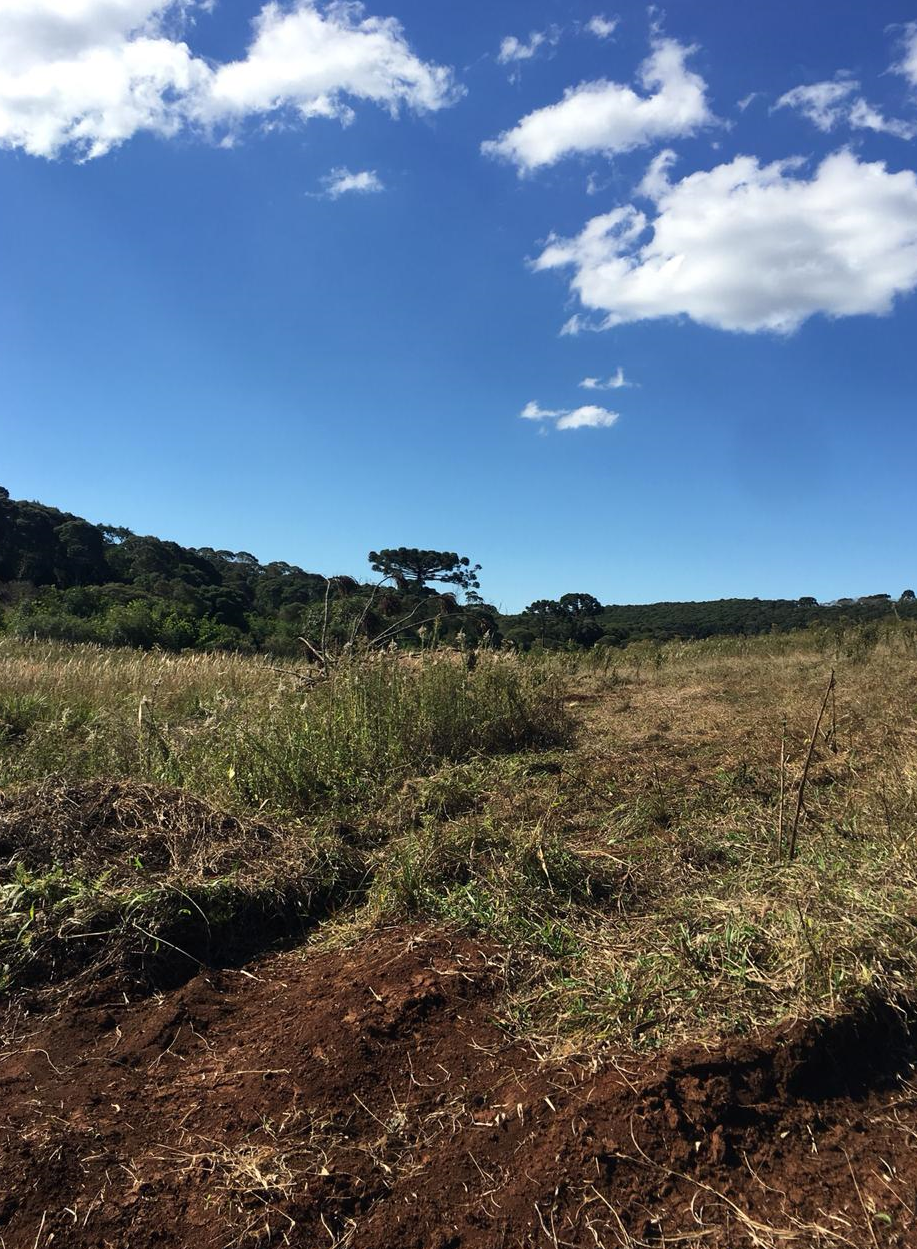 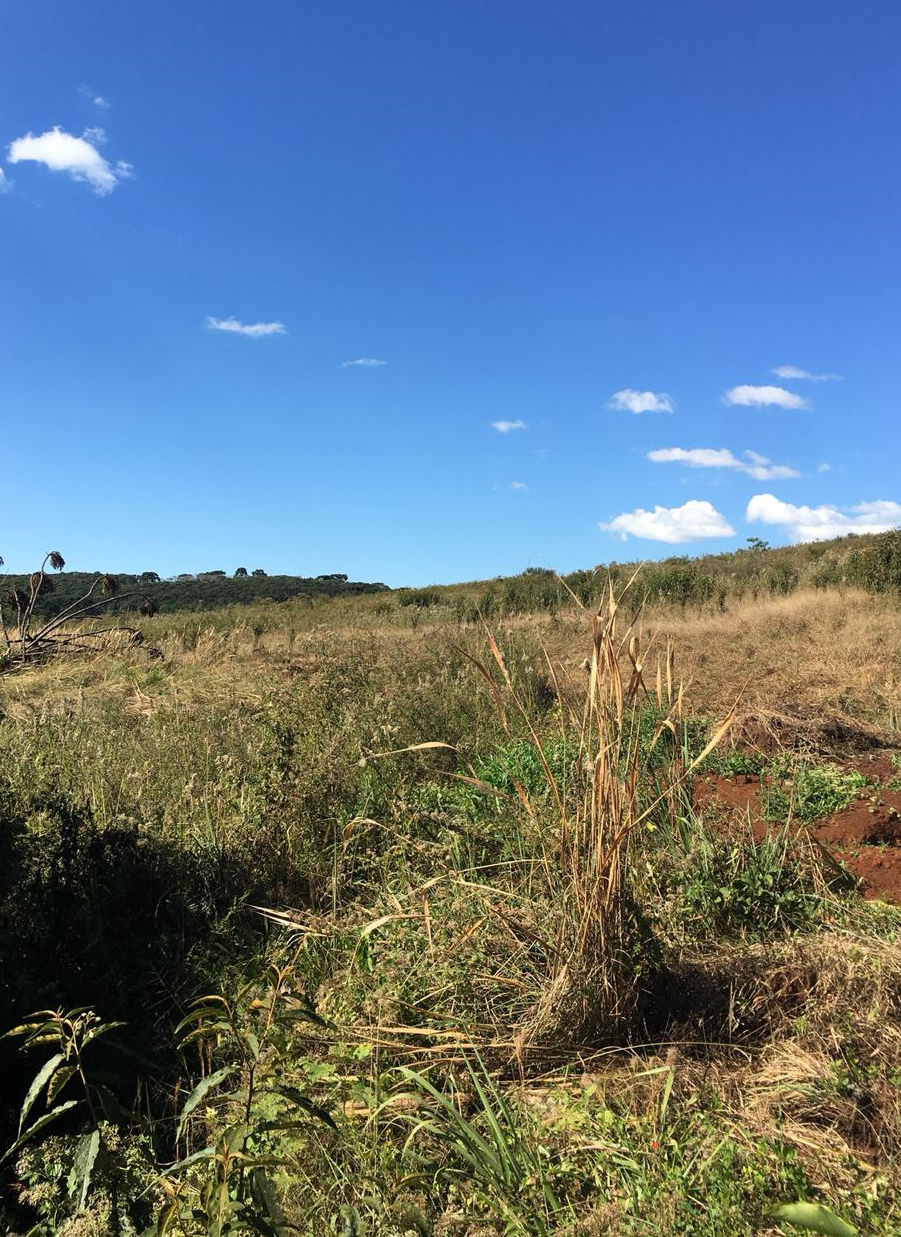 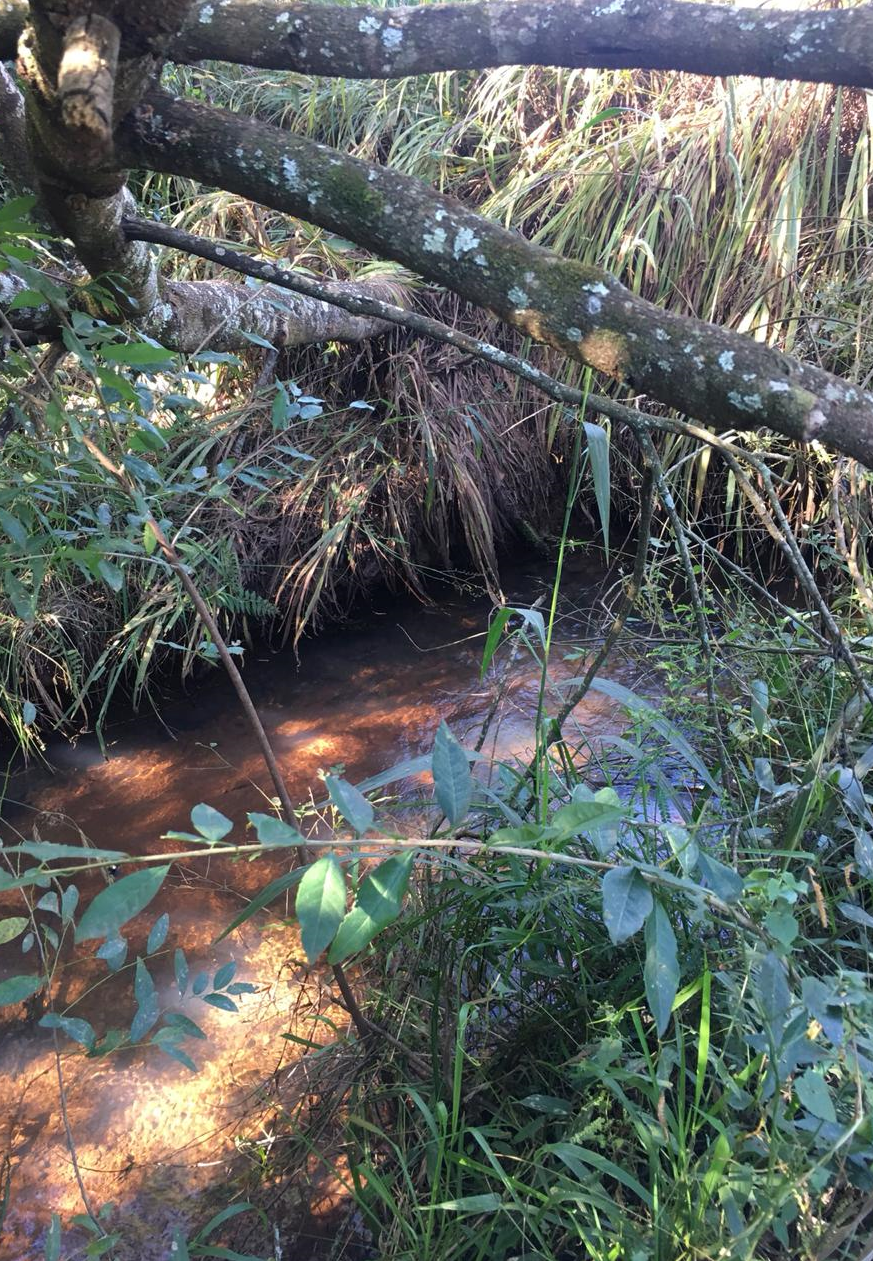 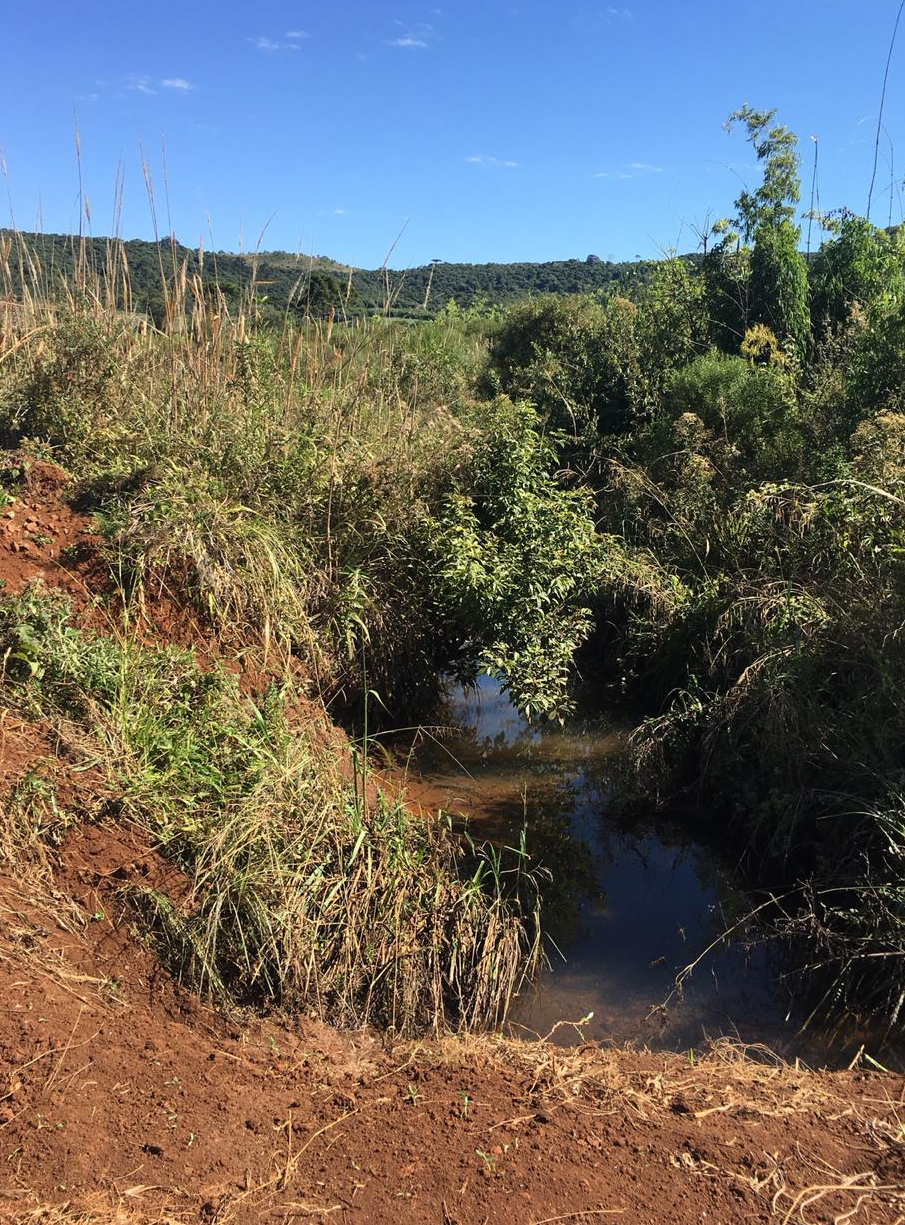 Área do açude: 50x100
REGIME EXTENSIVO
Cultivo extensivo – regime de produção com inexistência de oferta artificial de alimentos aos espécimes cultivados sendo que este sobrevive do alimento natural disponível, e tendo como característica a baixa densidade de espécimes.
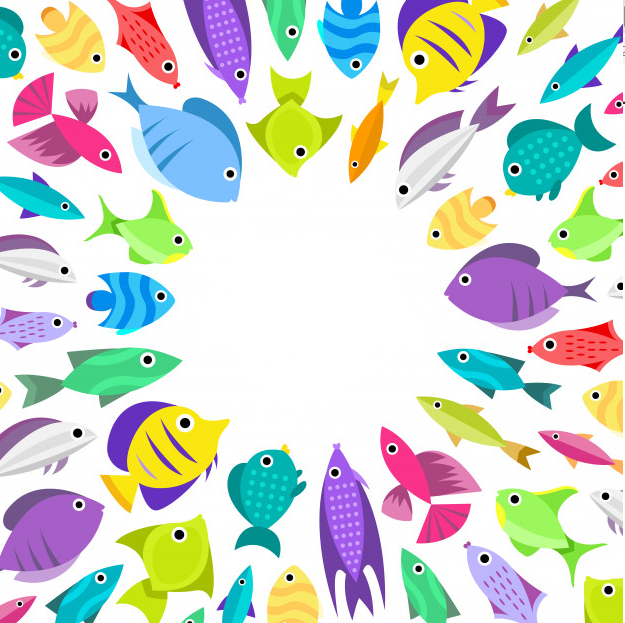 Policultivo
Lambari Astyanax sp.
Espécies escolhidas
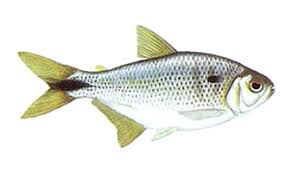 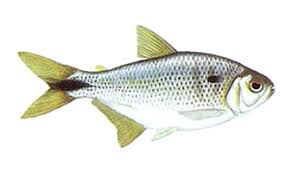 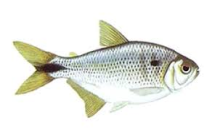 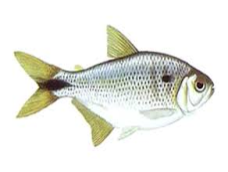 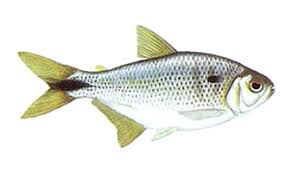 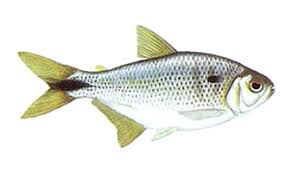 Carpa-Capim
Ctenopharyngodon idella (Valenciennes, 1844)
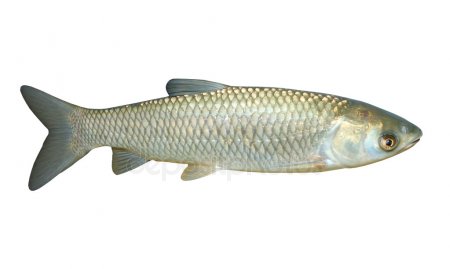 Jundiá Rhamdia quelen (Quoy & Gaimard, 1824)
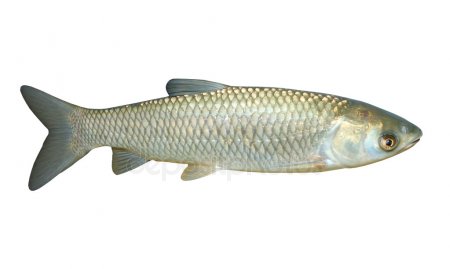 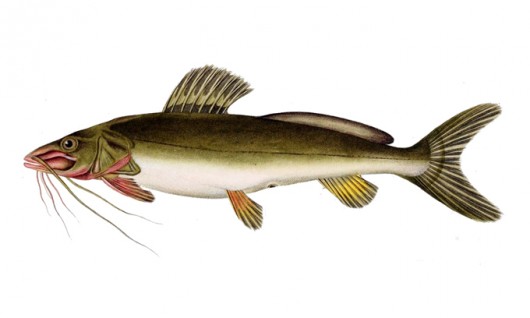 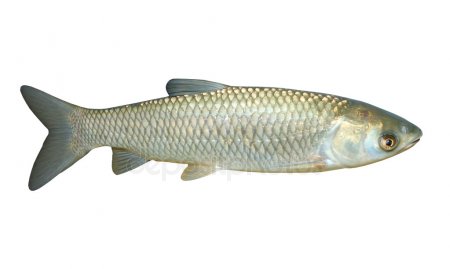 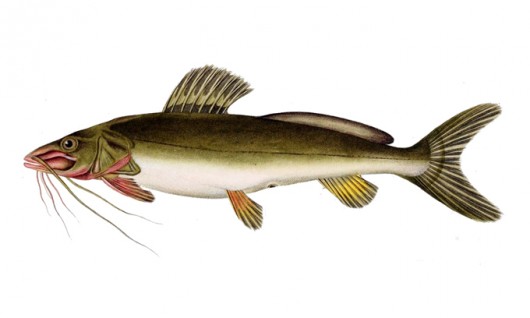 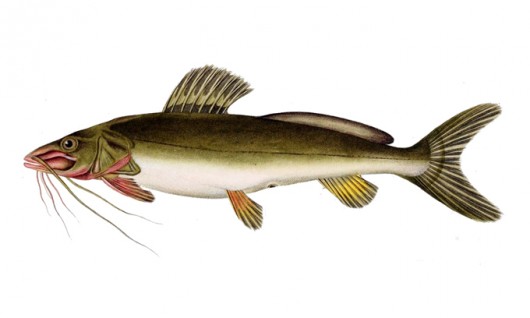 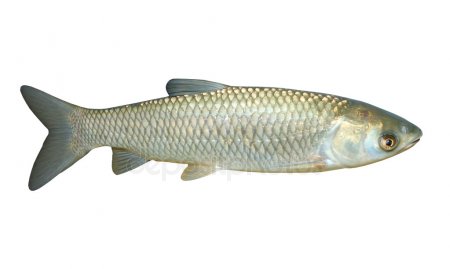 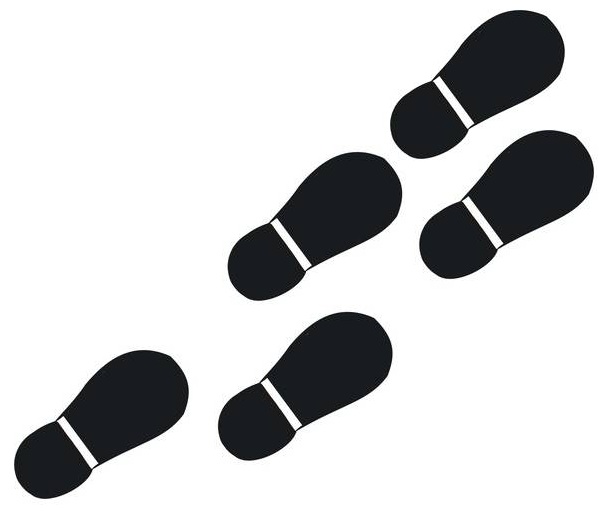 PRÓXIMO PASSO
Alguma dúvida?